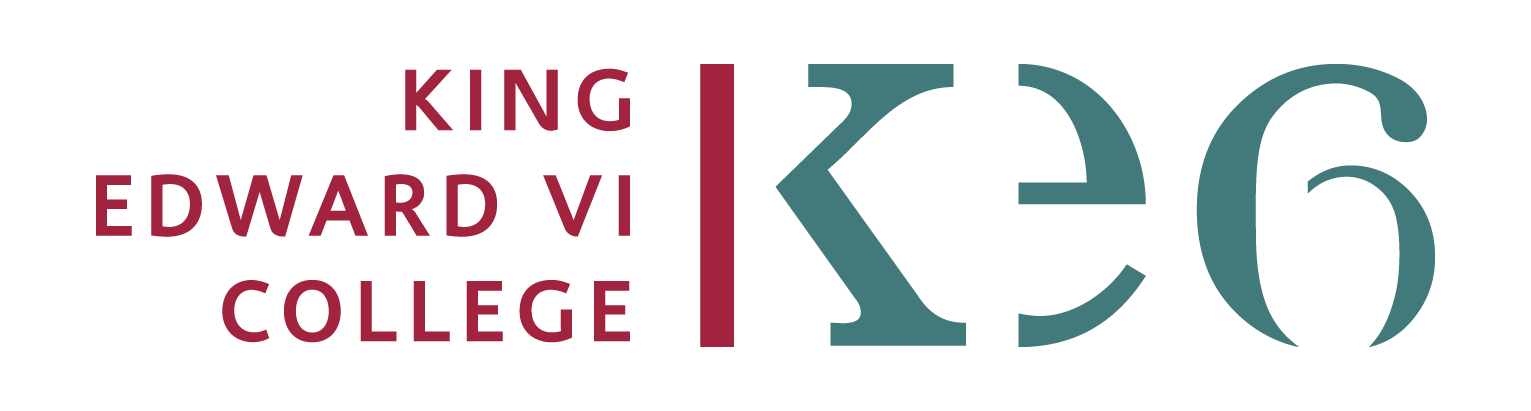 Revision resources can be found on…   
Teams Files, WJEC website, Youtube, Revision Booklets, Work booklets
Ongoing Independent Learning:
Criminology
Stage 3:
Assess
Stage 4:
Review
Stage 1:
Consolidate
Stage 2:
Learn
Engagement with Learning Score…
Boost your number to have the best chance to boost your grade
If you attend lessons and complete the activities set, you are meeting the basic expectations at college, but you are unlikely to meet your minimum target grade
1
4
3
If you complete stages 1-3, you are more likely to be moving towards your aspirational grade
If you complete stages 1-4, you are giving yourself the best chance of meeting your aspirational grade
2
If you complete stages 1 and 2 only, you are unlikely to meet your aspirational grade
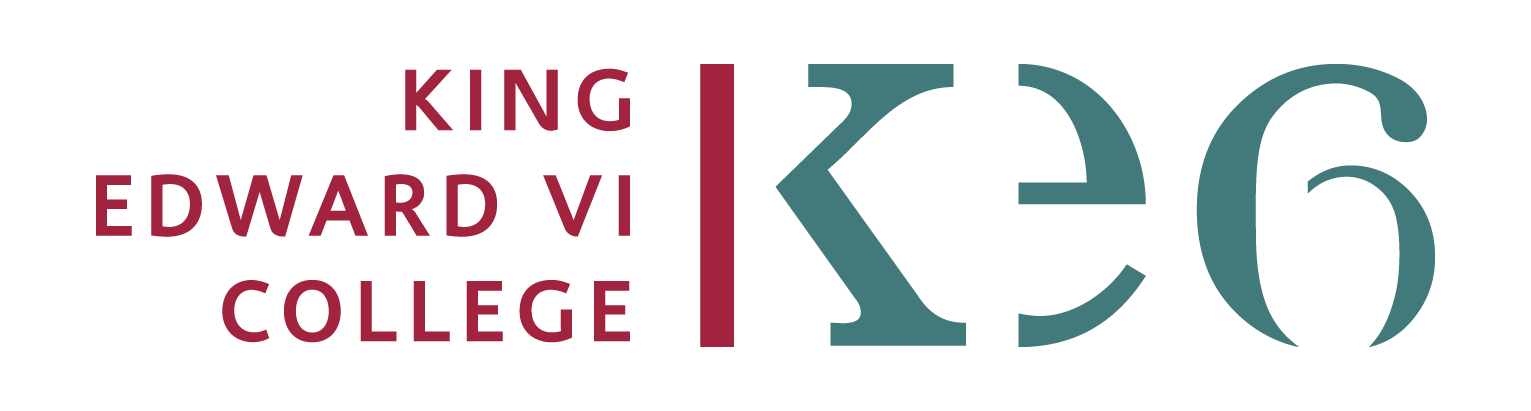 Revision resources can be found on…                              
Teams Files, WJEC website, Youtube, Revision Booklets, Work booklets, Quizlet, Brainscape
Ongoing Independent Learning:
Criminology
Stage 3:
Assess
Stage 4:
Review
Stage 1:
Consolidate
Stage 2:
Learn
Using the work from stage 3, make a note of where you are least confident (knowledge of a topic or a skill for a particular AC?)
Plan previous exam-style questions without the text – which do you find easiest/ hardest to complete? Where are the gaps in your knowledge?
Read over class notes in your work booklet/ powerpoints on Teams highlighting areas you need to recap
Group key terms under their umbrella theory. Eg key words for sociological approach to crime
Make a bank of glossary of key terms you need to know for the AC you are studying.
Rewrite a previous essay, focusing on developing the skill/ AC which needed most work, rather than just adding knowledge
Keep reducing your notes:            Which points could you use for flashcards?
Look at your notes and add other points/ quotes in another colour
Log the work you completed over 30-days and ask your peers and teacher to review the sorts of activities you may need to complete more of. Use checklist n booklet
Research past papers mark schemes. What key points are they looking for?
Write a paragraph to answer the exam-style question and mark it against a mark scheme/ exemplar. Ask your teacher to offer further guidance
Watch the YouTube videos linked to the cases we are studying, making notes on these.
Condense your notes from lessons – can you make one A3 page with ALL the most useful information for this text in one place?
Read the WJEC Criminology Diploma Text Book for ‘amplification’ of the AC
Write down the areas you need to recap and ask a peer and/or the teacher to explain these again – update your notes
Use Google Scholar or academic website to further research the theories/supporting studies.
Engagement with Learning Score…
Boost your number to have the best chance to boost your grade
If you attend lessons and complete the activities set, you are meeting the basic expectations at college, but you are unlikely to meet your minimum target grade
1
4
3
If you complete stages 1-3, you are more likely to be moving towards your aspirational grade
If you complete stages 1-4, you are giving yourself the best chance of meeting your aspirational grade
2
If you complete stages 1 and 2 only, you are unlikely to meet your aspirational grade